Castillo e Iglesia de ValderoblesUbicación:
Lugar: Valderrobres.

Comarca: Matarraña.
Comunidad Autónoma: Aragón.
Coordenadas:  40º53’00”N 0º09’00”E/ 40.883333333333, 0.15
Altitud: 508 metros sobre el mar
Construcción:
Fecha de construcción: inicio: 1.307 y finalización: 1.456
Quién lo construyó: Obispo de Zaragoza.
Estilo: Gótico.
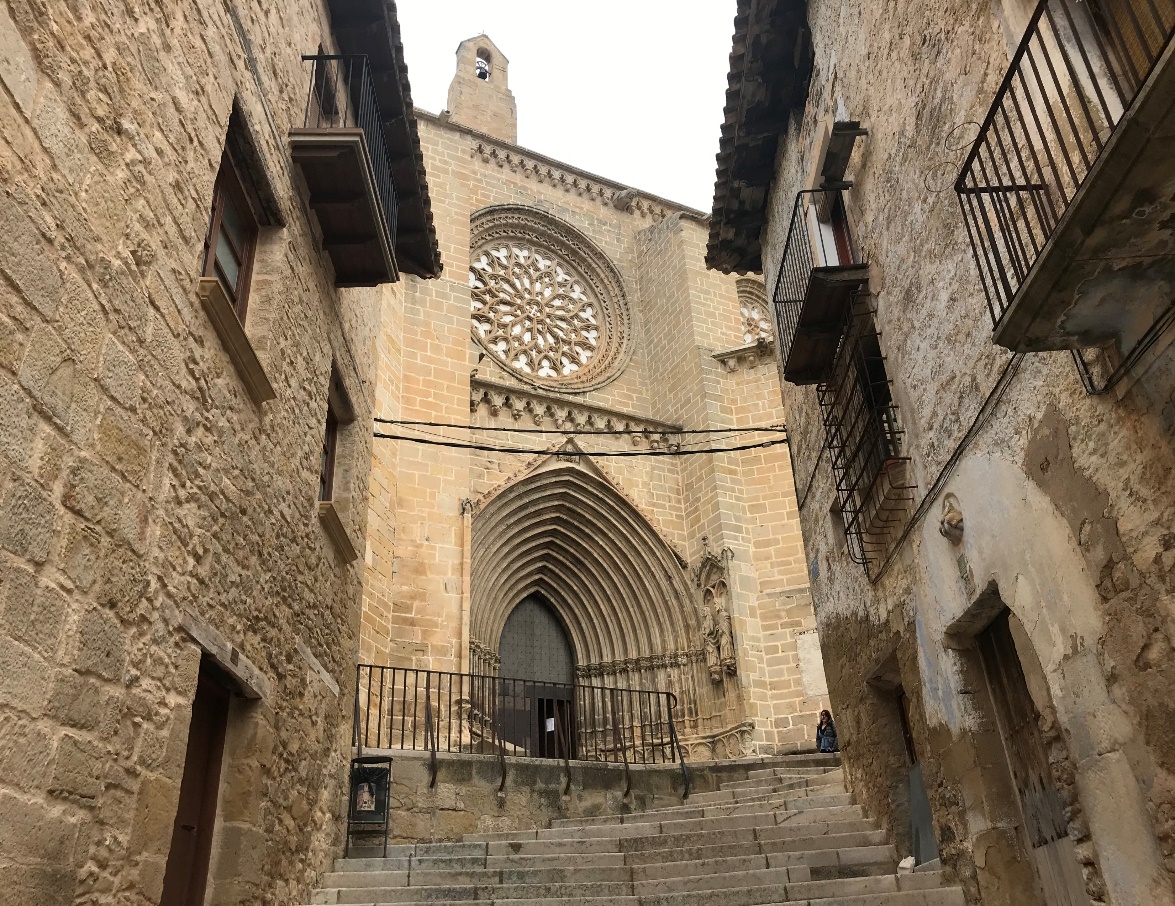 Uso-Historia:
Uso: El castillo para defender la ciudad, como palacio del obispo de Zaragoza y para recaudar los impuestos. Y la iglesia para usos religiosos.

Historia: Los árabes invadieron la comarca y después de la reconquista en 1.175 Alfonso II dono Valderrobres al Obispo de Zaragoza para que construyera una muralla y un castillo para defenderse de los árabes.
El Obispo de Zaragoza llamó al pueblo Valderrobres para atraer a gente a vivir aunque no había ningún roble.